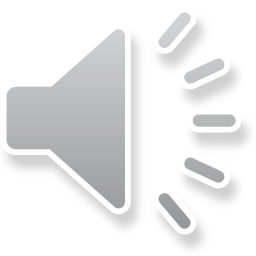 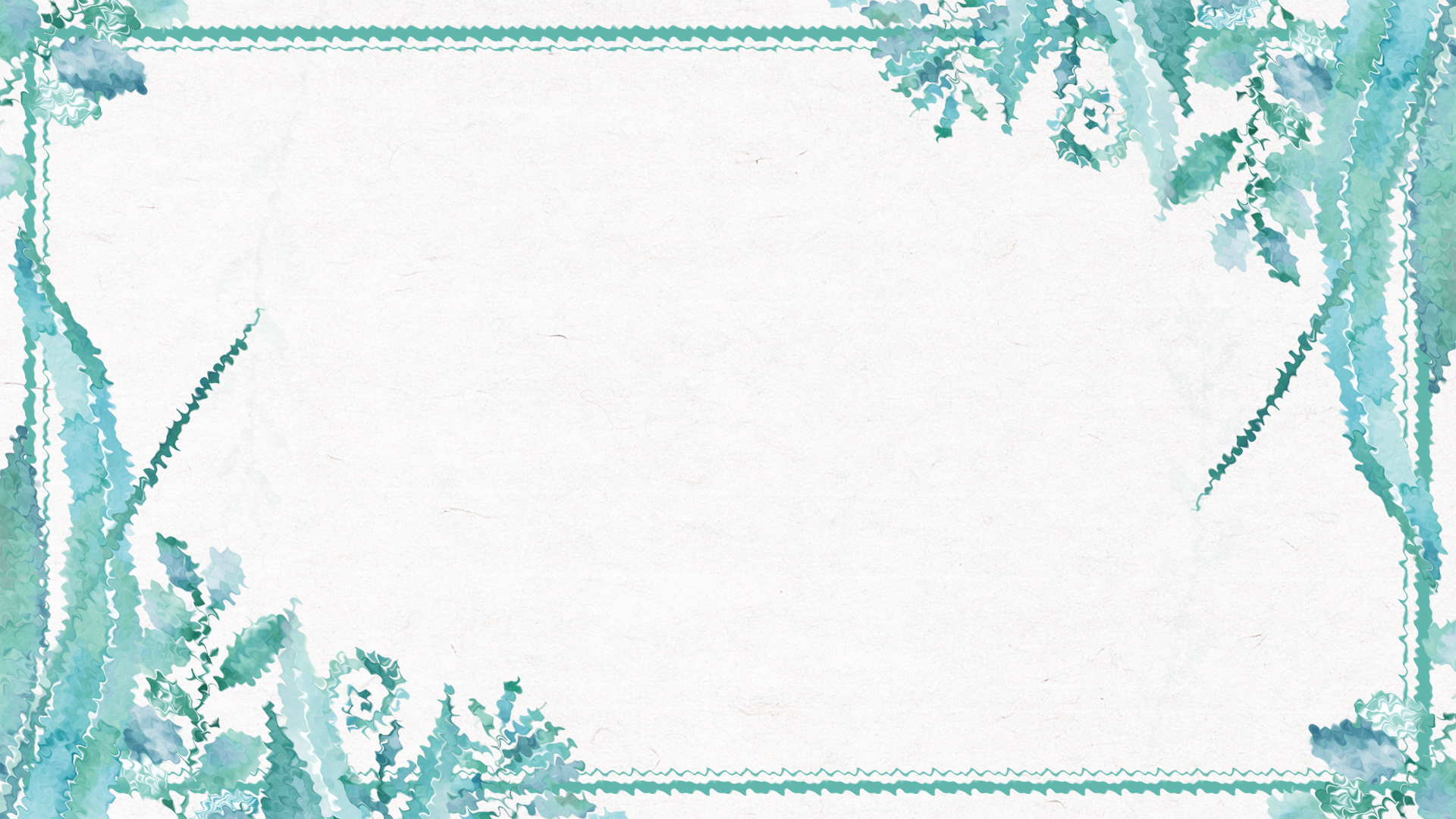 2019
水彩风述职汇报POWERPOINT
Please replace text, click add relevant headline, modify the text content, also can copy your content to this directly. Please replace text, click add relevant headline, modify the text content, also can copy your content to this directly. Please replace text, click add relevant headline, modify the text content, also can copy your coPlease replace text, click add relevant headline, modify the text content, also can copy yoontent to this directly. Please replace text, click add relevant headline,
汇报人：猪七爷
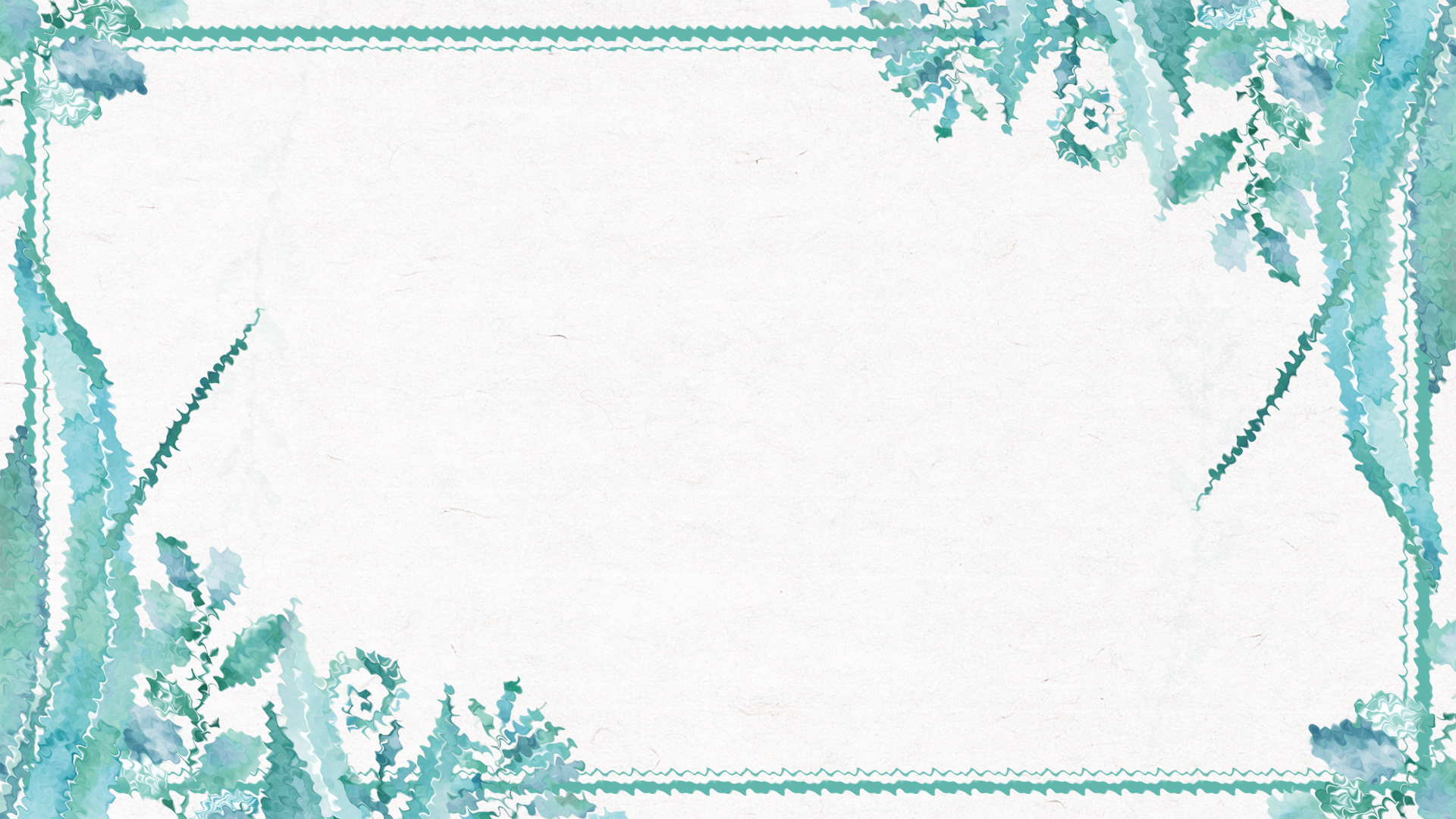 主目录
年度工作概述Job Overview
成功项目展示Excellent Cases
3
1
明年工作计划Working Plan
工作完成情况Work Completed
2
4
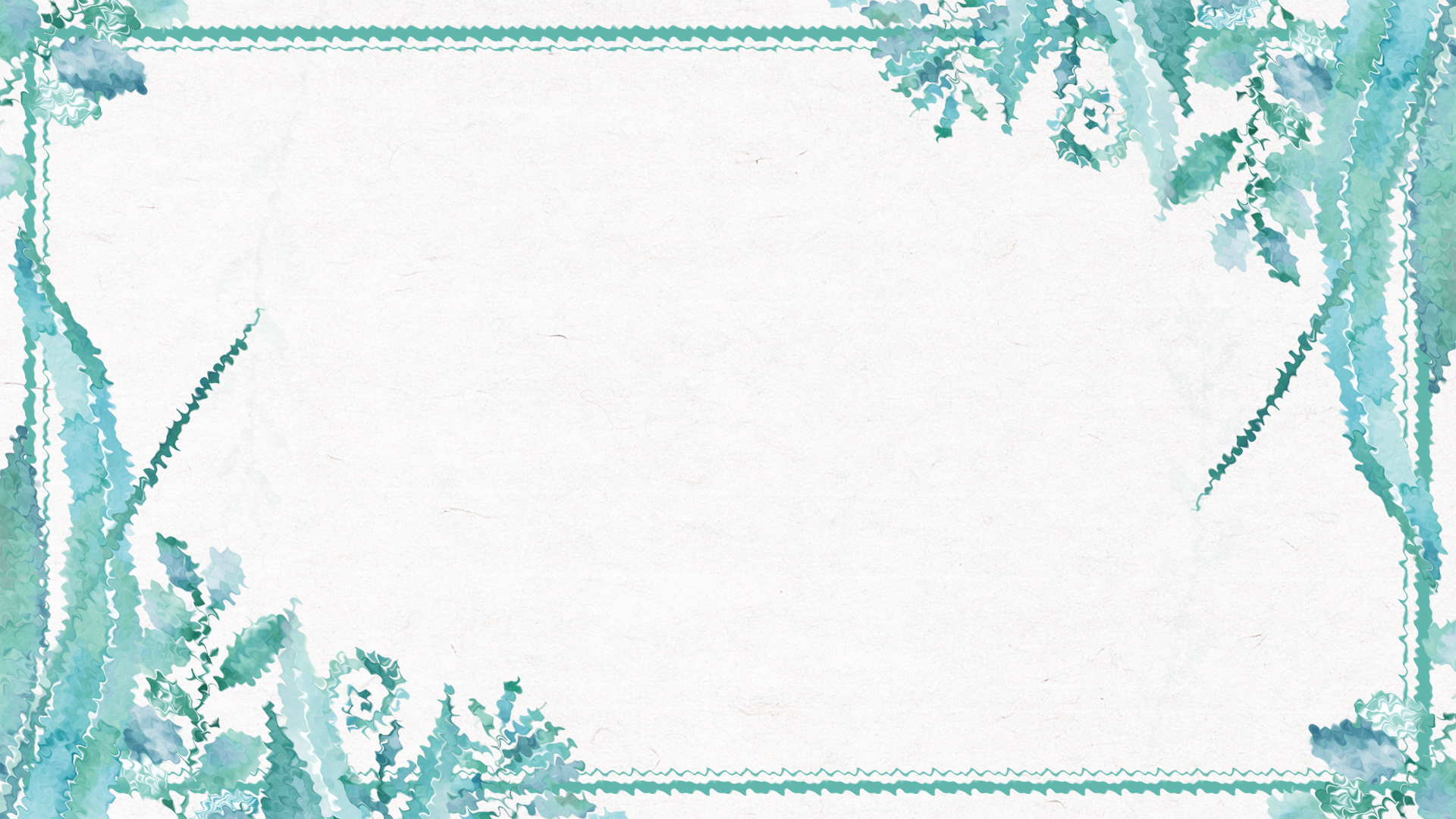 第一部分
年度工作概述
添加相关标题文字添加相关标题文字相关标题文字
年度工作概述
您的内容打在这里，或者通过复制您的文本后，在此框中选择粘贴，并选择只保留文字。您的内容打在这里，或者通过复制您的文本后，
在此框中选择粘贴，并选择只保留文字。您的内容打在这里，或者通过复制您的文本后，在此框中选择粘贴，在此框中贴，并选择只保留文字
您的内容打在这里，或者通过复制您的文本后，在此框中选择粘贴，您的内容打在这里，或者通过复制您的文本后，在此框中选择粘贴，并选择只保留文字。您的内容打在这里，或者通过复制您的文本后，
在此框中选择粘贴，并选择只保留文字。您的内容打在这里，或者通过复制您的文本后，在此框中选择粘贴，在此框粘贴，并选择只保留文字
您的内容打在这里，或者通过复制您的文本后，在此框中选择粘贴，
加入标题
Add Content
详写内容……点击输入本栏的具体文字，简明扼要的说明分项内容，此为概念图解，请根据具体内容酌情修改。
年度工作概述
点击此处更换文本58pic.com点击此处更换文本58pic.com
点击此处更换文本58pic.com点击此处更换文本58pic.com
点击此处更换文本58pic.com点击此处更换文本58pic.com
点击此处更换文本58pic.com点击此处更换文本58pic.com
点击此处更换文本58pic.com点击此处更换文本58pic.com
点击此处更换文本58pic.com点击此处更换文本58pic.com
点击此处更换文本58pic.com点击此处更换文本58pic.com
点击此处更换文本58pic.com点击此处更换文本58pic.com
点击此处更换文本58pic.com点击此处更换文本58pic.com
点击此处更换文本58pic.com点击此处更换文本58pic.com
点击此处更换文本58pic.com点击此处更换文本58pic.com
点击此处更换文本58pic.com点击此处更换文本58pic.com
点击此处更换文本58pic.com点击此处更换文本58pic.com
点击此处更换文本58pic.com点击此处更换文本58pic.com
点击此处更换文本58pic.com点击此处更换文本58pic.com
点击此处更换文本58pic.com点击此处更换文本58pic.com
点击此处更换文本58pic.com点击此处更换文本58pic.com
点击此处更换文本58pic.com点击此处更换文本58pic.com
点击此处更换文本58pic.com点击此处更换文本58pic.com
点击此处更换文本58pic.com点击此处更换文本58pic.com
点击此处更换文本58pic.com点击此处更换文本58pic.com
点击此处更换文本58pic.com点击此处更换文本58pic.com
请输入您的内容
请输入您的内容
请输入您的内容
请输入您的内容
年度工作概述
添加标题
添加标题
加入标题描述
添加标题
您的内容打在这里，或者通过复制您的文本后，在此框中选择粘贴，并选择只保留文字。您的内容打在这里，或者通过复制您的文本后，在此框中选择粘贴，并选择只保留文字。您的内容打在这里，或者通过复制您的文本后，在此框中选择粘贴，并选择只保留文字。
添加标题
添加标题
您的内容打在这里，或者通过复制您的文本后，在此框中选择粘贴。
您的内容打在这里，或者通过复制您的文本后，在此框中选择粘贴。
您的内容打在这里，或者通过复制您的文本后，在此框中选择粘贴。
您的内容打在这里，或者通过复制您的文本后，在此框中选择粘贴。
年度工作概述
加入标题描述
03
04
01
02
加入标题
加入标题
加入标题
加入标题
年度工作概述
点击此处更换文本58pic.com
点击此处更换文本58pic.com
点击此处更换文本58pic.com
点击此处更换文本58pic.com
点击此处更换文本58pic.com
点击此处更换文本58pic.com
点击此处更换文本58pic.com
点击此处更换文本58pic.com
点击此处更换文本58pic.com
点击此处更换文本58pic.com
点击此处更换文本58pic.com
点击此处更换文本58pic.com
点击此处更换文本58pic.com
点击此处更换文本58pic.com
点击此处更换文本58pic.com
点击此处更换文本58pic.com
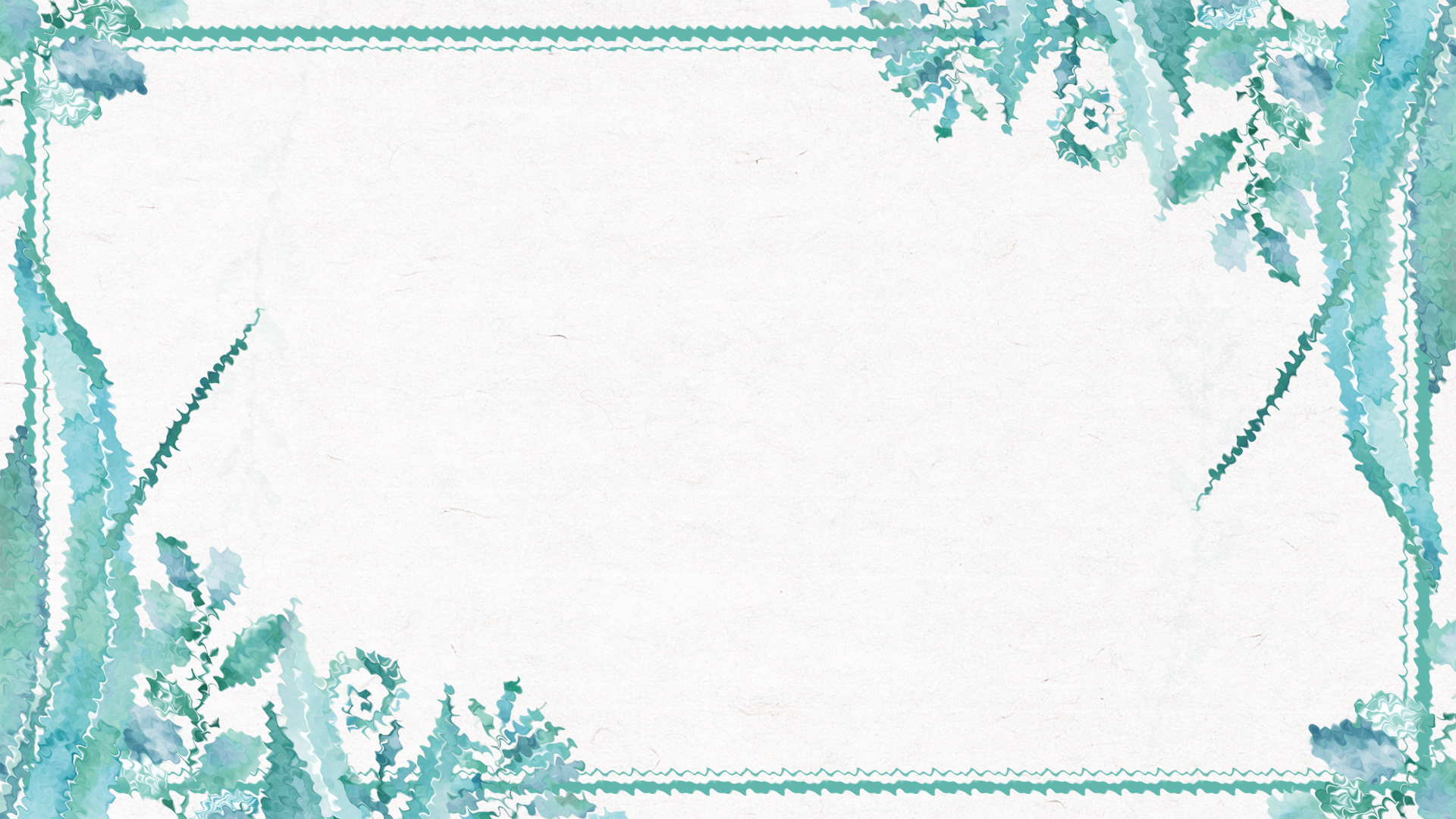 第二部分
工作完成情况
添加相关标题文字添加相关标题文字相关标题文字
工作完成情况
01
02
加入标题
TEXT
TEXT
点击此处更换文本58pic.com
点击此处更换文本58pic.com
点击此处更换文本58pic.com
点击此处更换文本58pic.com
03
04
TEXT
TEXT
点击此处更换文本58pic.com
点击此处更换文本58pic.com
点击此处更换文本58pic.com
点击此处更换文本58pic.com
工作完成情况
您的内容打在这里，或者通过复制您的文本后，在此框中选择粘贴，并选择只保留文字。
您的内容打在这里，或者通过复制您的文本后，在此框中选择粘贴，并选择只保留文字。
添加标题
添加标题
添加标题
您的内容打在这里，或者通过复制您的文本后，在此框中选择粘贴，并选择只保留文字。
您的内容打在这里，或者通过复制您的文本后，在此框中选择粘贴，并选择只保留文字。
工作完成情况
加入标题
加入标题
加入标题
加入标题
点击此处更换文本58pic.com
点击此处更换文本58pic.com
点击此处更换文本58pic.com
点击此处更换文本58pic.com
点击此处更换文本58pic.com
点击此处更换文本58pic.com
点击此处更换文本58pic.com
点击此处更换文本58pic.com
点击此处更换文本58pic.com
点击此处更换文本58pic.com
点击此处更换文本58pic.com
点击此处更换文本58pic.com
点击此处更换文本58pic.com
点击此处更换文本58pic.com
点击此处更换文本58pic.com
点击此处更换文本58pic.com
工作完成情况
1
请在此处输入详细的文字介绍信息和简介，表达图表的含义.表达图表的含义.
2
请在此处输入详细的文字介绍信息和简介，表达图表的含义.表达图表的含义.
3
请在此处输入详细的文字介绍信息和简介，表达图表的含义.表达图表的含义.
4
请在此处输入详细的文字介绍信息和简介，表达图表的含义.表达图表的含义.
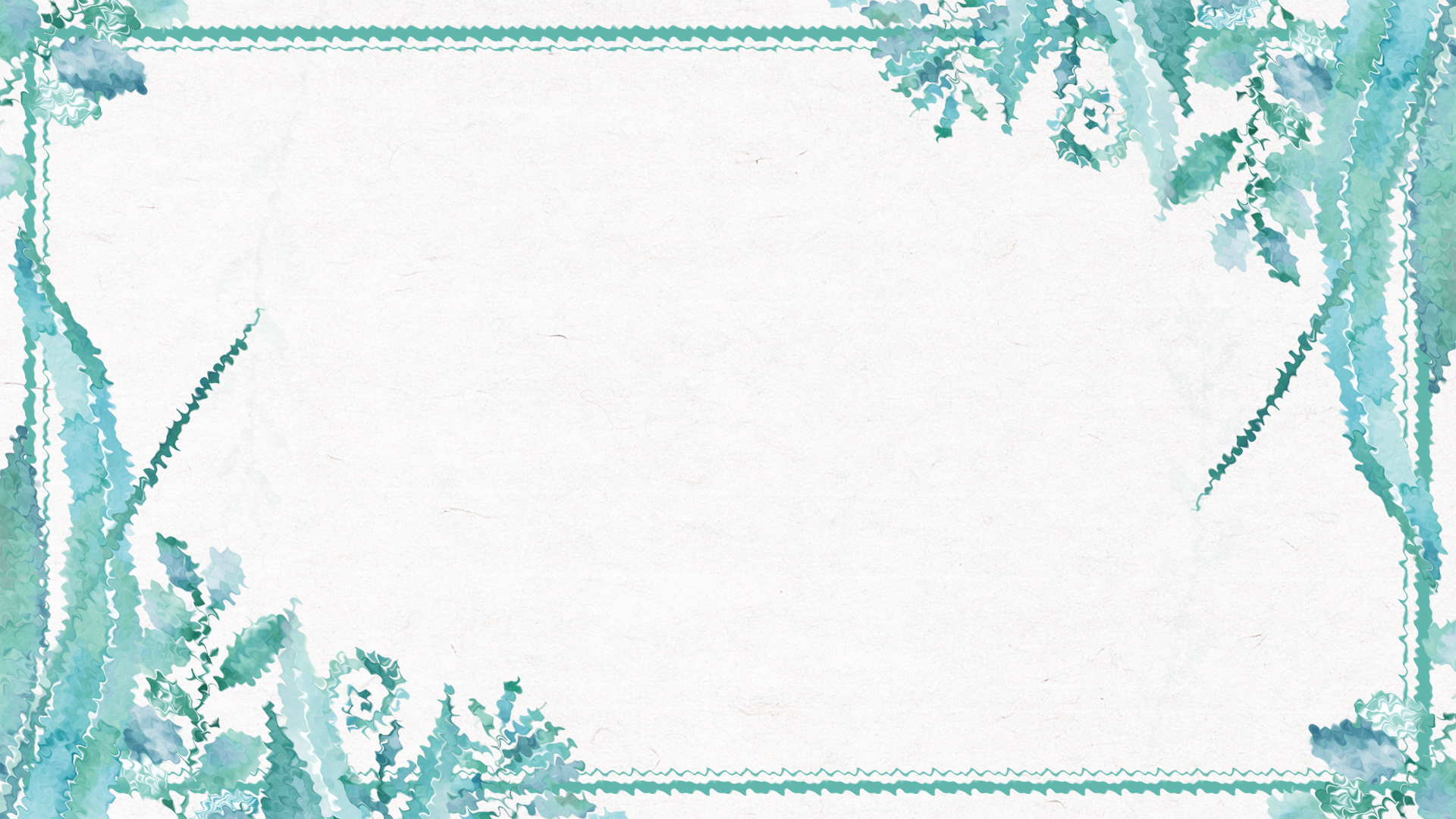 第三部分
成功项目展示
添加相关标题文字添加相关标题文字相关标题文字
成功项目展示
请替换文字内容
点击此处更换文本58pic.com点击此处更换文本58pic.com
点击此处更换文本58pic.com点击此处更换文本58pic.com
点击此处更换文本58pic.com点击此处更换文本58pic.com
点击此处更换文本58pic.com点击此处更换文本58pic.com
点击此处更换文本58pic.com点击此处更换文本58pic.com
点击此处更换文本58pic.com点击此处更换文本58pic.com
点击此处更换文本58pic.com点击此处更换文本58pic.com
点击此处更换文本58pic.com点击此处更换文本58pic.com
详写内容……点击输入本栏的具体文字，简明扼要的说明分项内容，此为概念图解，请根据具体内容酌情修改。
成功项目展示
单击此处添加标题
单击此处添加标题
单击此处添加标题
谈判达成
交易
鼓舞、委任并
信任他人
取得成果
承担责任
您的内容打在这里，或者通过复制您的文本后，在此框中选择粘贴，并选择只保留文字。在此录入上述图表的综合描述说明，在此录入上述图表的综合描述说明您的内容打在这里，或者通过复制您的文本后，在此框中选择粘贴，并选择只保留文字。
您的内容打在这里，或者通过复制您的文本后，在此框中选择粘贴，并选择只保留文字。在此录入上述图表的综合描述说明，在此录入上述图表的综合描述说明您的内容打在这里，或者通过复制您的文本后，在此框中选择粘贴，并选择只保留文字。
您的内容打在这里，或者通过复制您的文本后，在此框中选择粘贴，并选择只保留文字。在此录入上述图表的综合描述说明，在此录入上述图表的综合描述说明您的内容打在这里，或者通过复制您的文本后，在此框中选择粘贴，并选择只保留文字。
成功项目展示
80%
点击此处更换文本58pic.com点击此处更换文本58pic.com
点击此处更换文本58pic.com点击此处更换文本58pic.com
70%
70%
45%
35%
35%
点击此处更换文本58pic.com点击此处更换文本58pic.com
点击此处更换文本58pic.com点击此处更换文本58pic.com
25%
点击此处更换文本58pic.com点击此处更换文本58pic.com
点击此处更换文本58pic.com点击此处更换文本58pic.com
文字内容
文字内容
文字内容
文字内容
文字内容
文字内容
文字内容
点击此处更换文本58pic.com点击此处更换文本58pic.com
点击此处更换文本58pic.com点击此处更换文本58pic.com
成功项目展示
点击此处更换文本58pic.com点击此处更换文本58pic.com点击
125
97
标题数字等都可以通过点击和重新输入进行更改，顶部“开始”面板中可以对字体、。建议正文12号字，1.3倍字间距。
55
38
点击此处添加文本

标题数字等都可以通过点击和重新输入进行更改，顶部“开始”面板中可以对字体、字号、颜色、行距等进行修改。，1.3倍字间距。标题字等都可以通过点击和重新输入进行更改.
18
标题
标题
标题
标题
标题
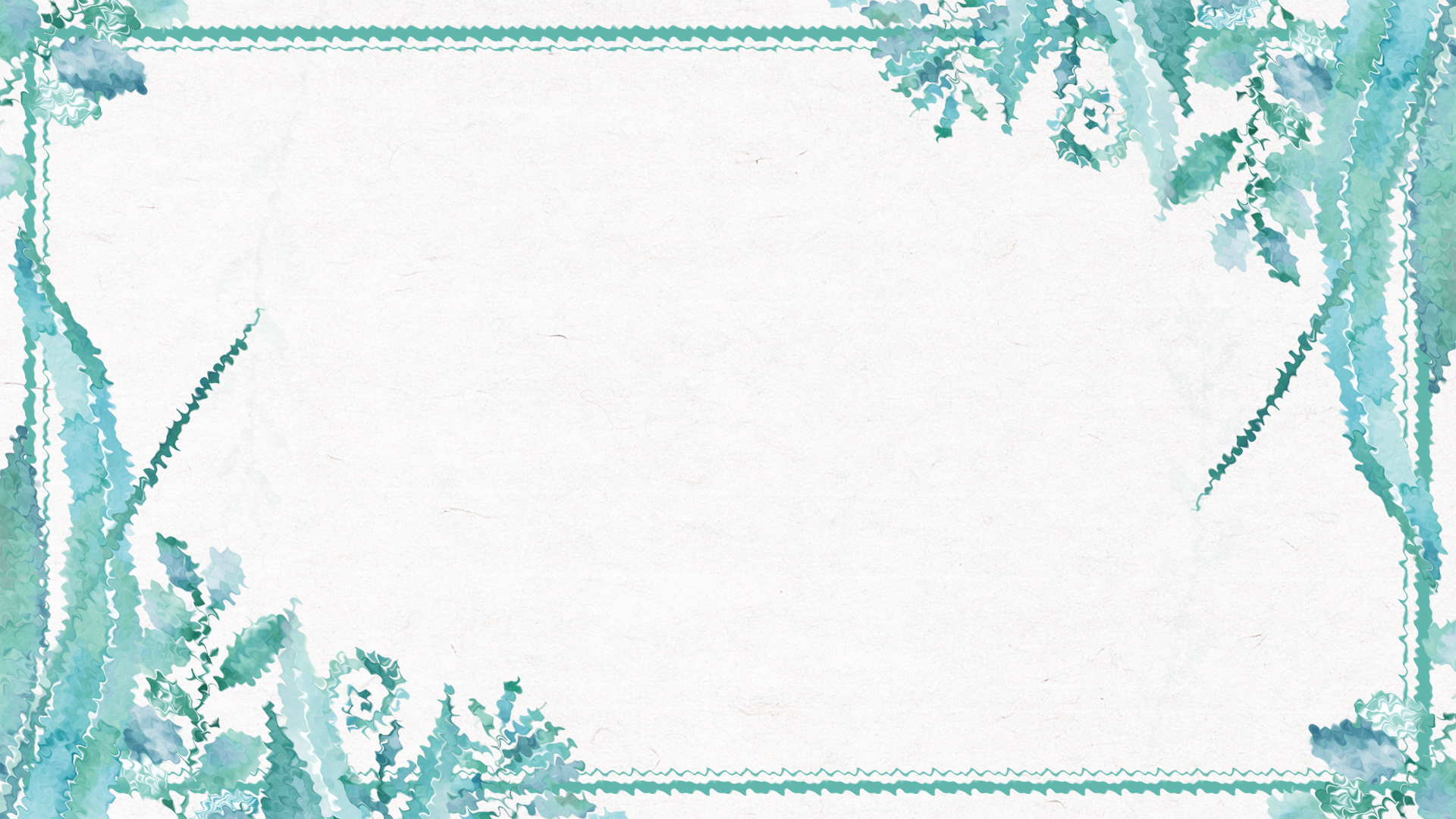 第四部分
明年工作计划
添加相关标题文字添加相关标题文字相关标题文字
明年工作计划
01.添加标题
此处添加详细文本描述，建议与标题相关并符合整体语言风格，语言描述尽量简洁生
03.添加标题
此处添加详细文本描述，建议与标题相关并符合整体语言风格，语言描述尽量简洁生
05.添加标题
此处添加详细文本描述，建议与标题相关并符合整体语言风格，语言描述尽量简洁生
04.添加标题
此处添加详细文本描述，建议与标题相关并符合整体语言风格，语言描述尽量简洁生
02.添加标题
此处添加详细文本描述，建议与标题相关并符合整体语言风格，语言描述尽量简洁生
明年工作计划
单击添加标题
囚我们拥有全国领先的PPT设计团队，
25%
单击添加标题
我们拥有全国领先的PPT设计团队，
单击添加标题
我们拥有全国领先的PPT设计团队，
20%
15%
单击添加标题
我们拥有全国领先的PPT设计团队，
单击添加标题
我们拥有全国领先的PPT设计团队，
20%
15%
明年工作计划
1
统一思想
分解计划
文字内容文字内容
文字内容文字内容
文字内容文字内容
文字内容文字内容
6
2
人员调度
资金保障
加入
标题
文字内容文字内容
文字内容文字内容
文字内容文字内容
文字内容文字内容
5
3
培训先行
督导措施
4
文字内容文字内容
文字内容文字内容
文字内容文字内容
文字内容文字内容
明年工作计划
单击此处添加标题文字
单击此处添加标题文字
单击此处添加段落文字内容
单击此处添加段落文字内容
单击此处添加段落文字内容
单击此处添加段落文字内容
单击此处添加段落文字内容
单击此处添加标题文字
单击此处添加段落文字内容
单击此处添加段落文字内容
单击此处添加段落文字内容
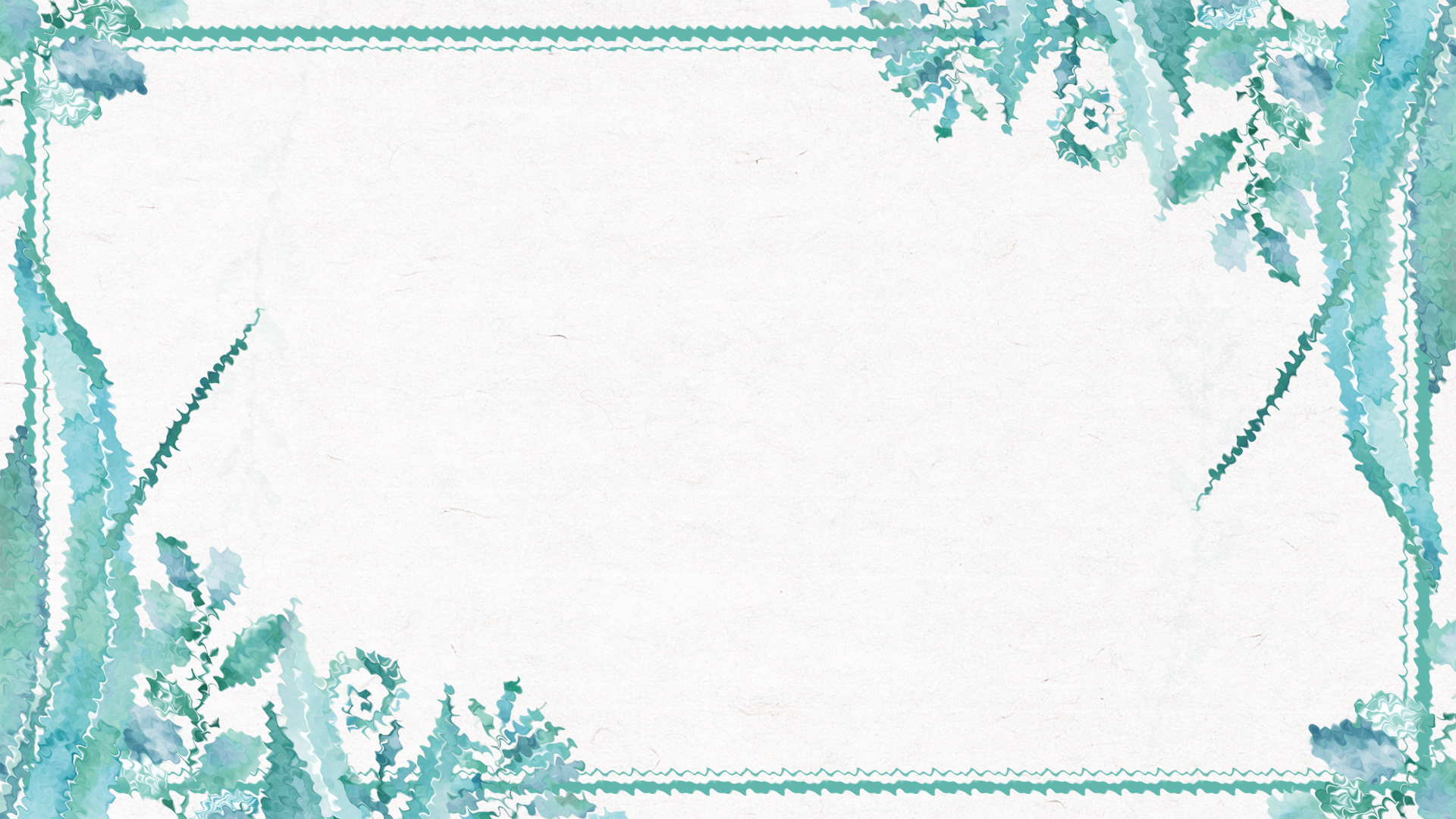 2019
谢谢您的观看指导POWERPOINT
Please replace text, click add relevant headline, modify the text content, also can copy your content to this directly. Please replace text, click add relevant headline, modify the text content, also can copy your content to this directly. Please replace text, click add relevant headline, modify the text content, also can copy your coPlease replace text, click add relevant headline, modify the text content, also can copy yoontent to this directly. Please replace text, click add relevant headline,
汇报人：Josewe